Půjčování e-knih v Jihočeské vědecké knihovně v Českých Budějovicích
Zuzana Hájková
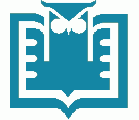 E-knihy v JVK ČB - vývoj
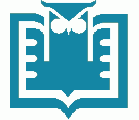 Půjčování čteček v JVK
od ledna 2011
4 druhy čteček:  Amazon Kindle 3,  Sony PRS-300  a Prestigio Nobile, eReading
Pouze volná díla, 370 děl od 44 autorů (Arbes, Čapek, Erben, Hašek, Mácha, Němcová ...)
Zpravodajství iDnes, Lidovky ...
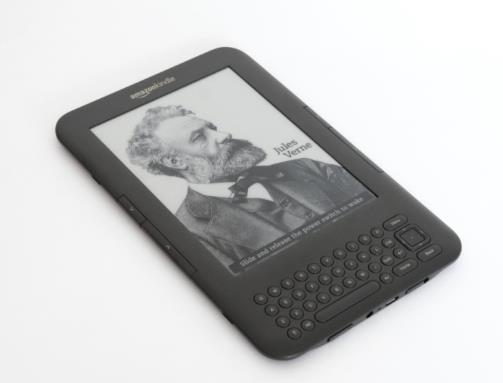 http://www.linuxexpres.cz/hardware/recenze-ctecky-knih-amazon-kindle-3
E-knihy v JVK ČB - vývoj
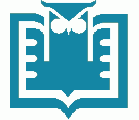 projekt E-knihy do každé knihovny – Městská knihovna Praha – Academia, jen terminálové zpřístupnění
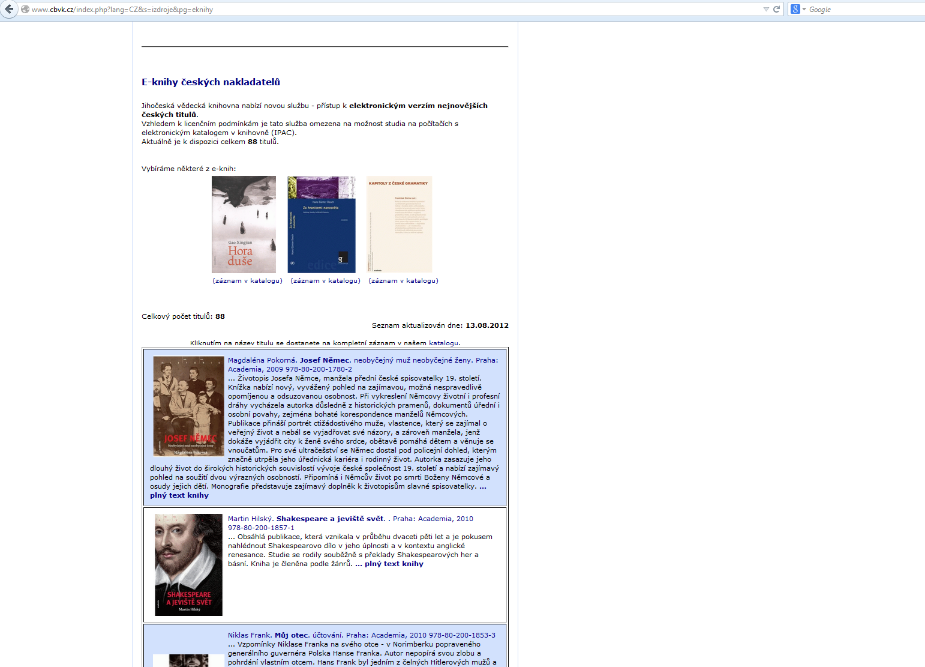 E-knihy v JVK ČB - vývoj
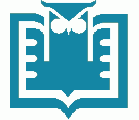 Licence e-knih – Ebooks – EBSCO
Knihy pouze v angličtině, většinou odborná literatura
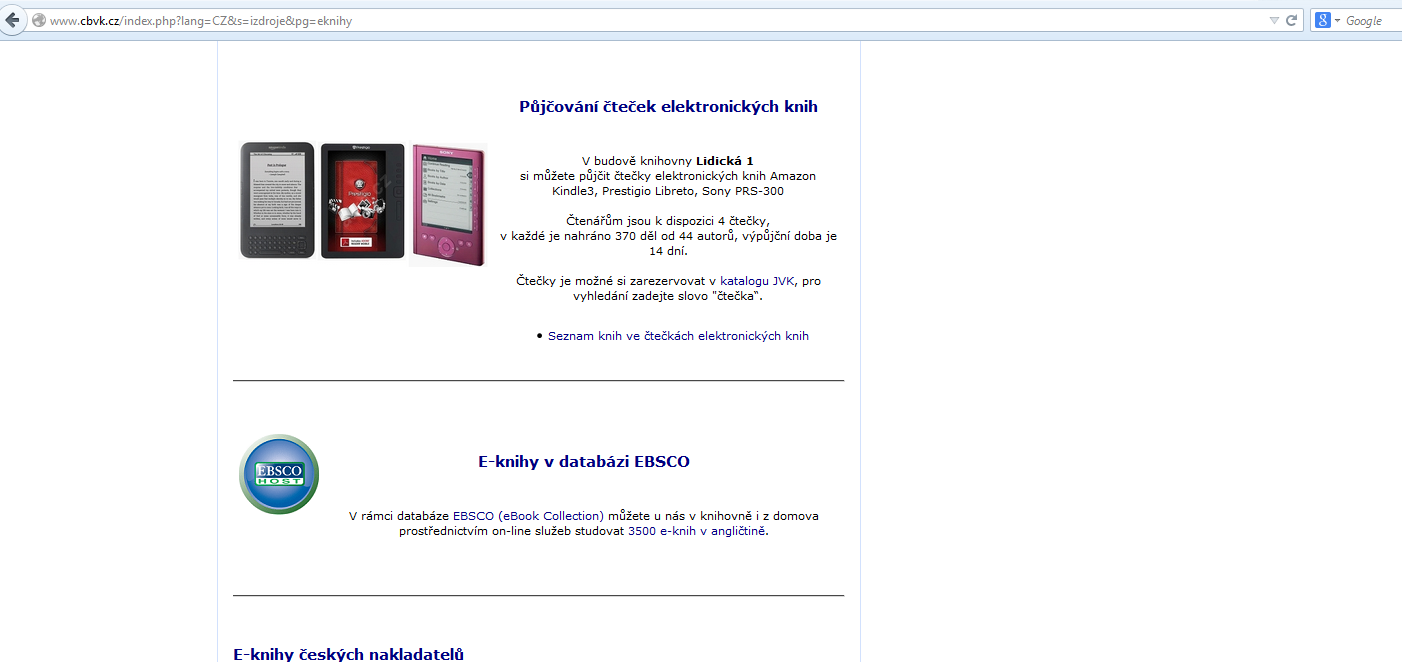 eReading
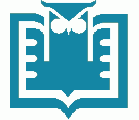 eReading
První jednání s firmou eReading - prosinec 2013
Únor/březen 2014 - funkční a technický koncept půjčování e-knih v systému ARL (Cosmotron Bohemia)
Export záznamů e-knih eReading do katalogu JVK ČB
Implementace e-výpůjček do výp. protokolu (čtenář vidí e-výpůjčky ve svém kontu)
Vlastní vypůjčení e-knihy – pro čtenáře co nejjednodušší (API)

Březen/duben – technické doladění s firmou eReading - API
Maily, testování, …
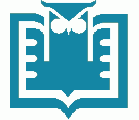 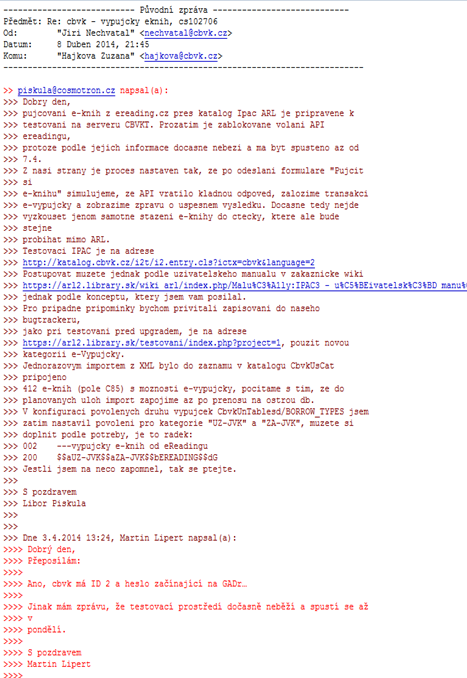 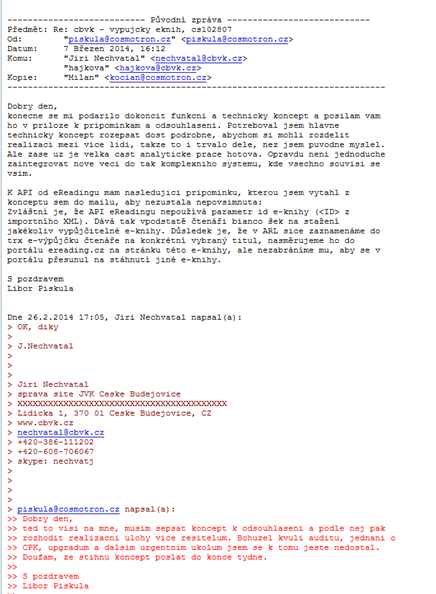 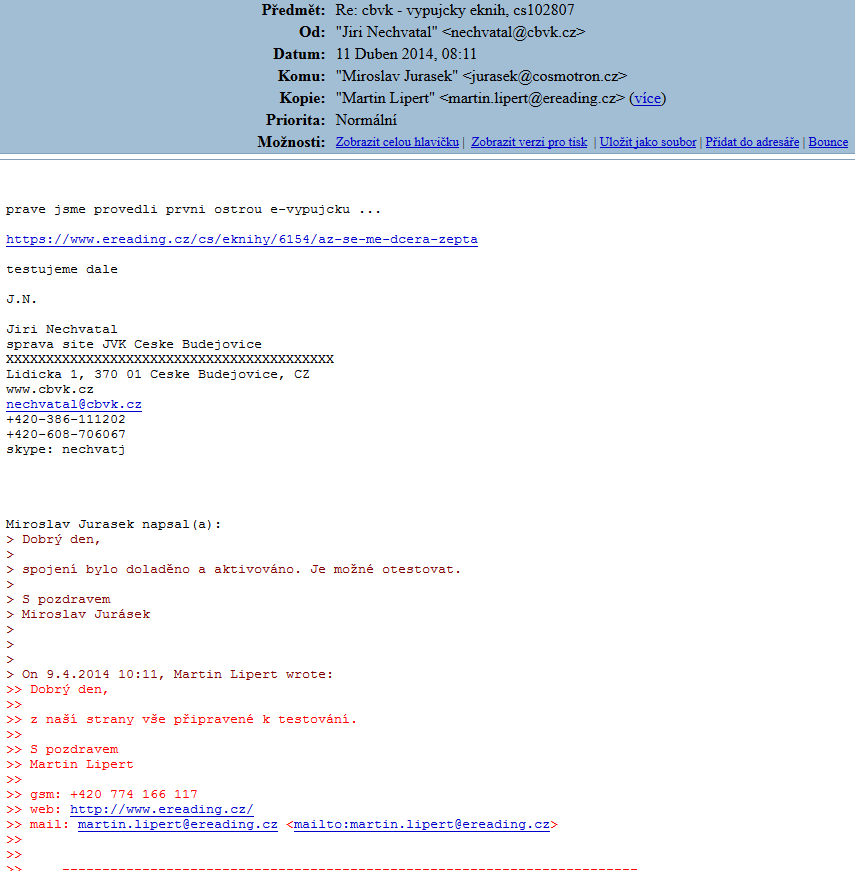 Testování, čtenářské manuály, školení …
http://www.cbvk.cz/files/manualy/pujcovani_e-knih.pdf
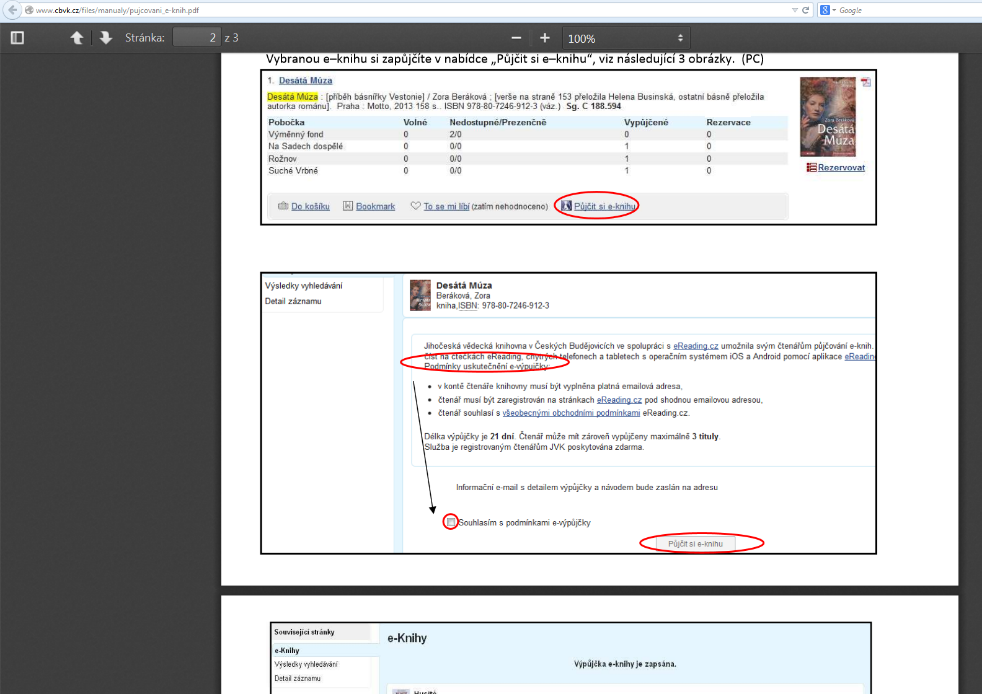 Postup e-výpůjčky
Pro čtenáře:

Vyhledání v katalogu JVK
Souhlas s uvedenými podmínkami
Registrace u eReadingu (totožný mail)
Přihlášení do aplikace eReadingu, stáhnutí knihy
(připojení k internetu, pak stáhnutí do off-line režimu)
E-knihy přímo v katalogu
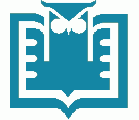 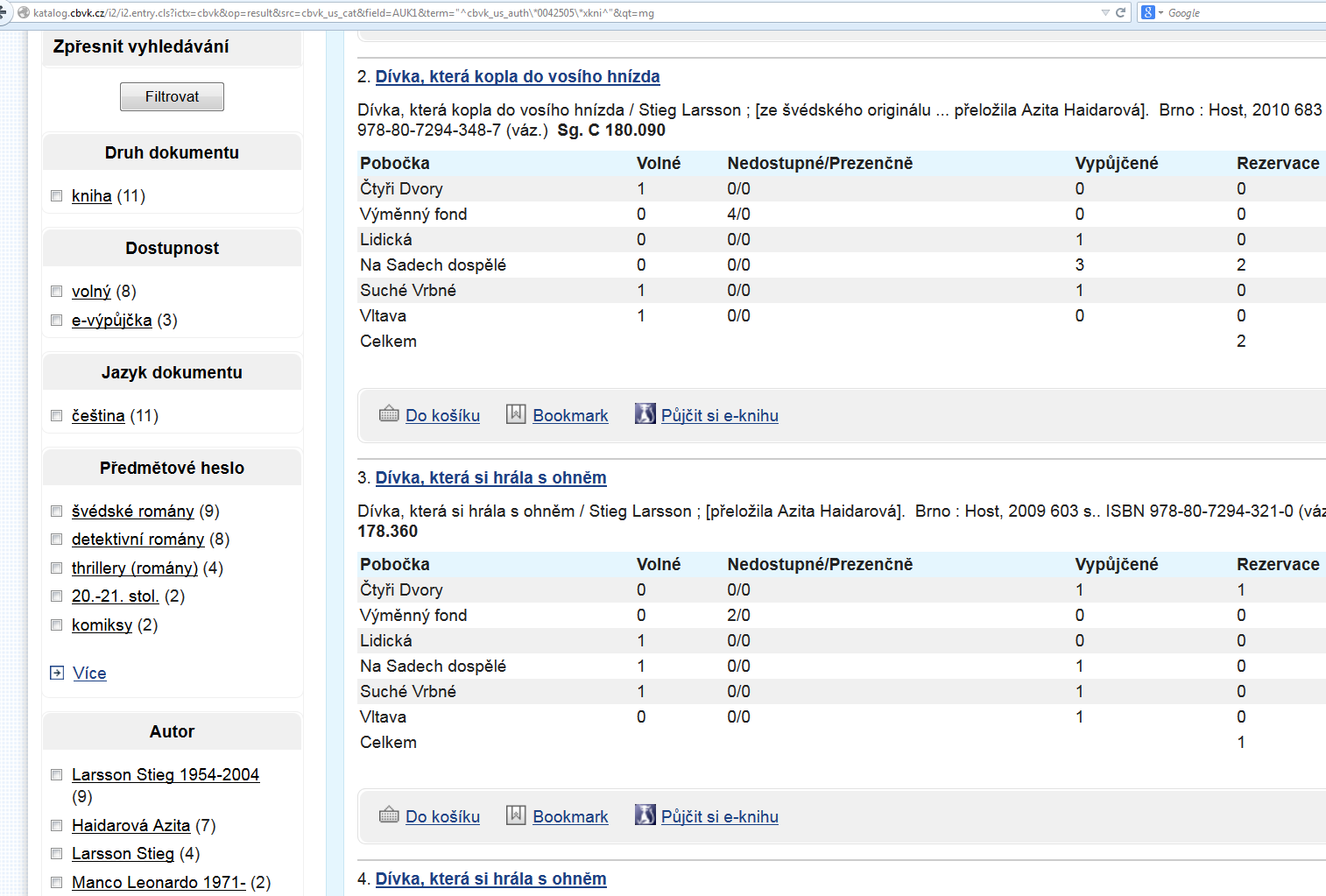 Informace o e-výpůjčce
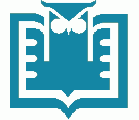 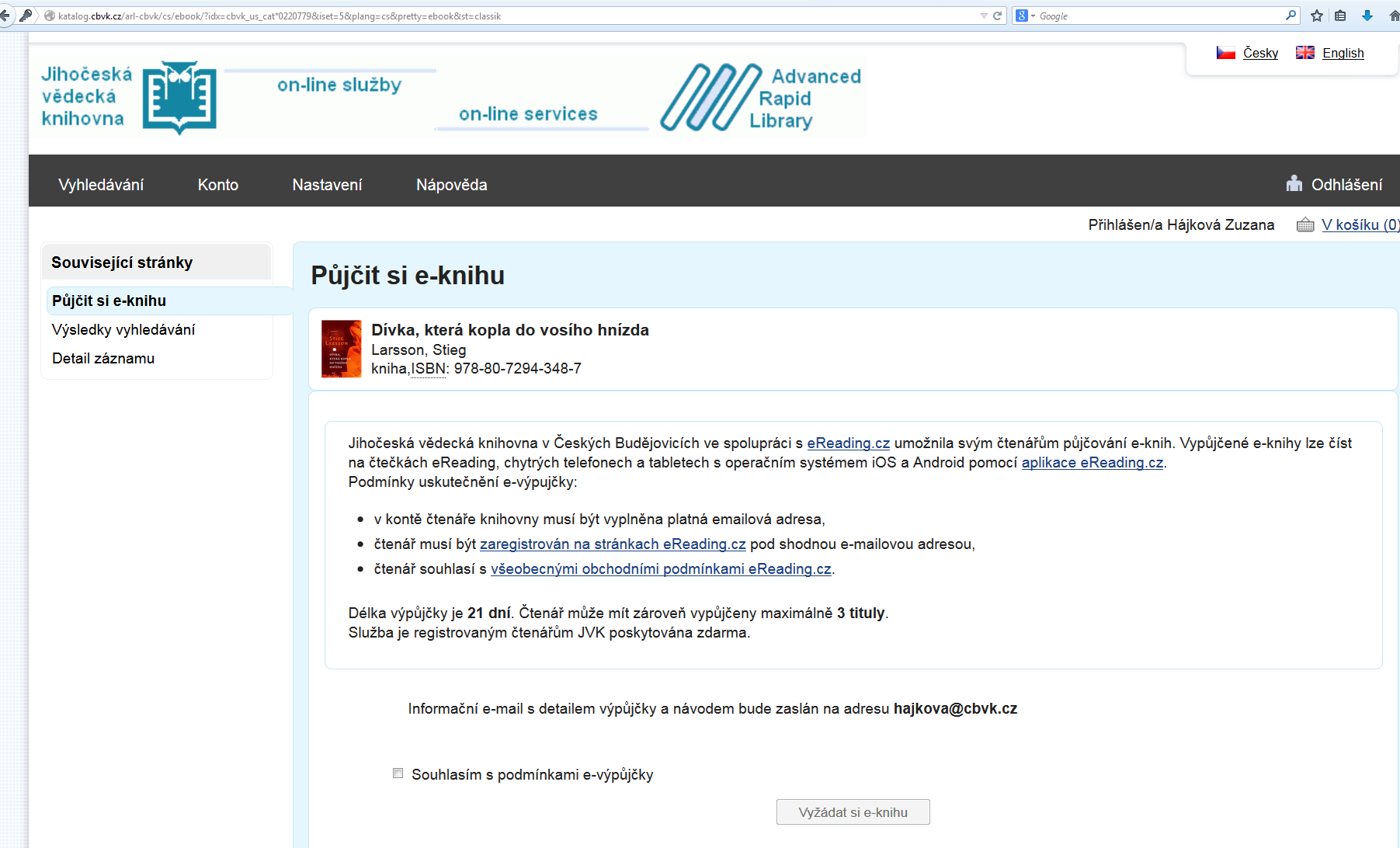 Informační e-mail
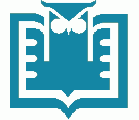 E-kniha přímo v aplikaci eReading
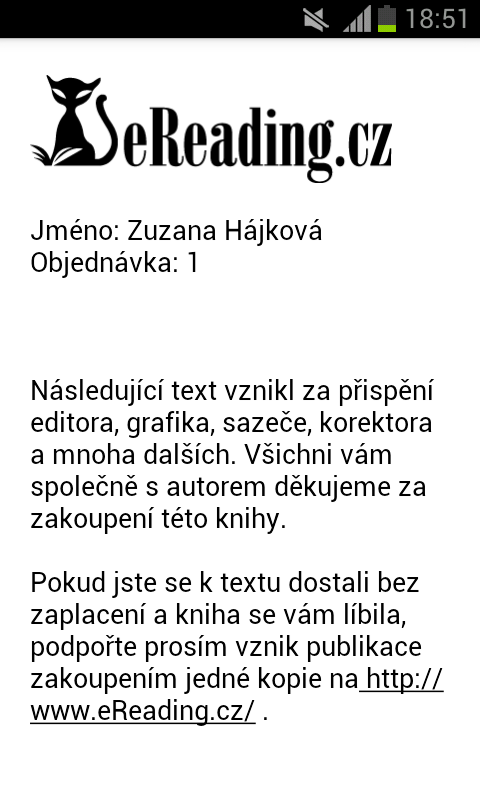 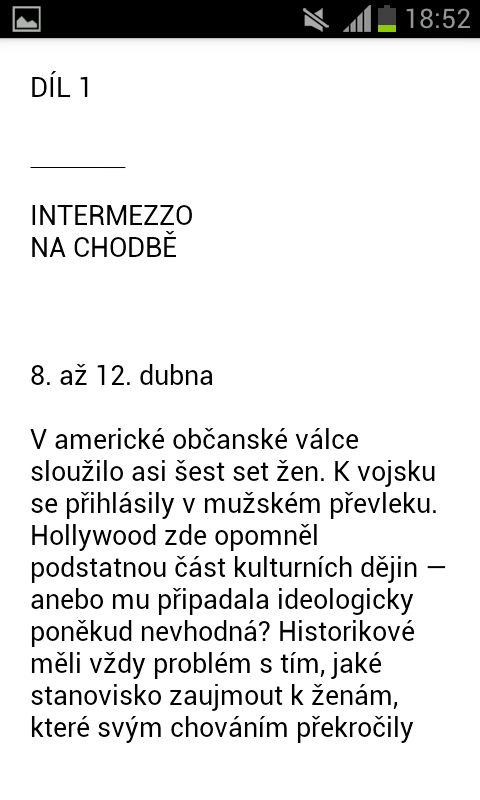 Příprava, propagace …
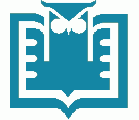 Spuštění připraveno ke Světovému dni autorských práv
Využití akce Literatura žije – 23-25.4. 
Plakáty, záložky, tiskové zprávy, web,  maily čtenářům JVK…
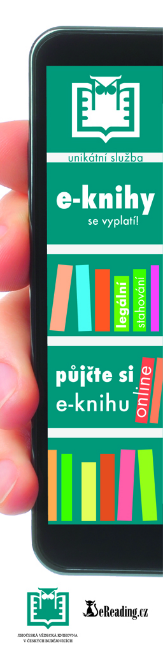 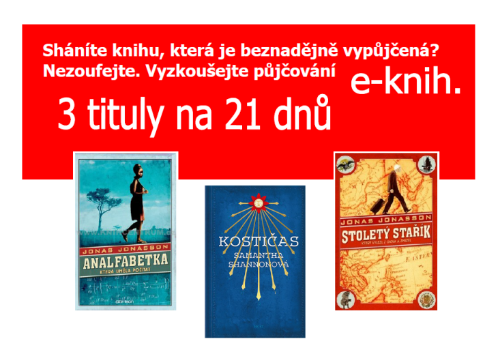 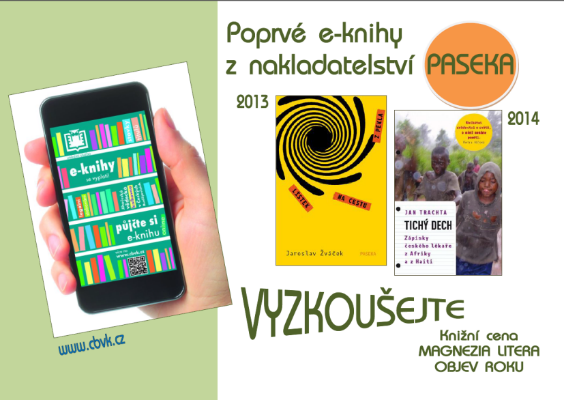 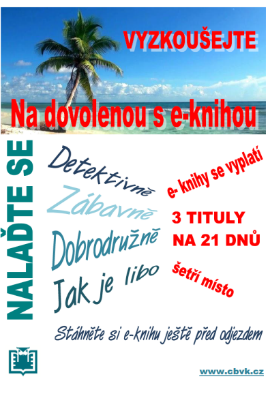 Propagace
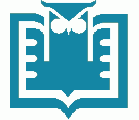 Adresná: 
Čtenáři, které mají rezervaci na tištěnou knihu –e-mail s upozorněním na novou službu
Čtenáři, kteří již rok nevyužili služeb JVK – e-mail s informacemi, co vše knihovna nabízí, včetně e-výpůjček
Noví čtenáři – letáček při registraci
Další  – FB, letáčky, plakáty – knihy na dovolenou, zajímavé novinky z eReading

Články o zahájení půjčování v denním tisku, TV zpravodajství, regionálním rádiu, internet. blozích
Co tedy čtenářům nabízíme
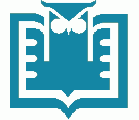 Vypůjčení 3 e-knih z nabídky eReading na 21 dní
Nabídka eReading – ca 1200 titulů českých nakladatelství – včetně velmi žádaných knih (Stoletý stařík, Analfabetka, Muž jménem Owe, knihy nakl. Paseka: objev roku Magnesia litera – Tichý dech, Lístek na cestu z pekla, Šabach, Legátová …)
E-výpůjčka přímo z katalogu knihovny
Jednoduché stažení e-knihy do čtecího zařízení (telefon, tablet s iOS, Android; čtečka eReading)
První zkušenosti
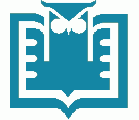 Zájem čtenářů
 rozšíření výpůjček z 2 na 3
(dotazy typu jak vrátit e-knihu, jak prodloužit)
Ke dni 22.11.:  vypůjčeno 1461 e-knih
Nejžádanější tituly:
 Stoletý stařík, který vylezl z okna a zmizel (půjčeno 87x),
Analfabetka, která uměla počítat (81x),
odborná literatura (Ženy českých panovníků (13x) , 333 tipů a triků pro digitální fotografii (14x)
literatura pro děti a mládež (Anči a Kuba mají Kubíčka, Kostičas  (31x))
První zkušenosti
Dotazník – srpen/září 2014
Zaslán všem čtenářům, kteří si vypůjčili alespoň 1 e-knihu - 280
Výsledky
Vyplnilo 118 čtenářů
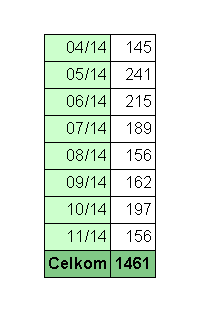 Výsledky dotazníku:
Proč jste vyzkoušel/a naší službu půjčování e-knih?
Zájem o e-knihy 64%, zvědavost, jak to funguje 44%
Další odpovědi
fyzický exemplář byl vypůjčený
možnost precist si knihu hned, nemusim pro ni jet
šetření času - není nutno jít fyzicky do knihovny
přimět vnuka číst - čtečka za vysvědčení
v některých situacích je e-kniha praktičtější (dovolená, pobyt v nemocnici¨, čtení v letadle
 čtení na mobilním telefonu
Byla tato nová služba důvodem, že jste se u nás registroval/a jako čtenář?
Ano 12%
Výsledky dotazníku:
Byl pro Vás postup, jak si půjčit e-knihu srozumitelný?
Ano 90%
Ne 10%


Měl/a jste při půjčení e-knihy nějaké technické problémy?
Ne 70%
Ano 30%
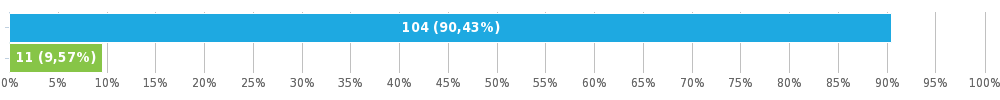 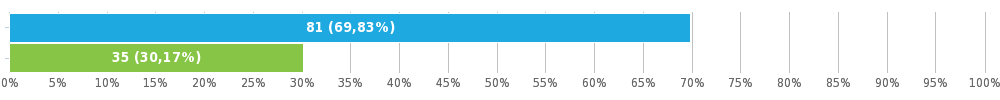 Výsledky dotazníku:
Měl/a jste při půjčení e-knihy nějaké technické problémy? Pokud ano, jaké?
nutnost instalovat eReading
Nemám a nechci si kupovat čtečku e-knih.
mám špatnou čtečku – kindle
nelze stáhnout do mojí čtečky
kniha mi nesla vubec stahnout z ereadingu v tabletu s androidem,takze jsem zadane knihy vubec nemela moznost cist
není přístupný všem čtečkám, i když máte e reading, ne na všech typech lze použít a na portálu mi nedokázali odpovědět proč
slozita prace se cteckou z knihovny
moje čtečka nemá připojení na internet, musím knihu stáhnout nejprve do počítače a pak ji přesunout
potřeboval jsem zajít do knihovny a poradit od personálu jak na to
Výsledky dotazníku:
Půjčujete si e-knihy pravidelně?
41% ano, 66% ne
Jak jste spokojen/a s nabídkou e-knih v katalogu Jihočeské vědecké knihovny?
3-5 *



Máte v úmyslu si některou z vypůjčených e-knih zakoupit i v tištěné podobě?
Ano 20%, ne 80%
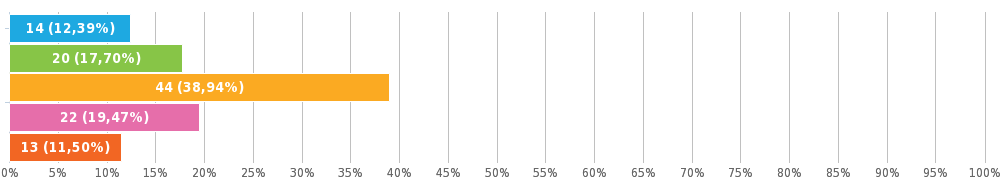 Závěrem
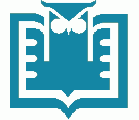 solidní nabídka českých titulů včetně bestsellerů, na jejichž tištěnou verzi máme řadu rezervací, nabídka titulů je průběžně doplňována 
  implementace do knihovního systému a velmi jednoduché provedení výpůjčky v PC i mobilní verzi katalogu knihovny
platba pouze za uskutečněné výpůjčky, nikoli za nabídku všech e-knih (akvizice)
 k dispozici i první strany knihy v pdf a dalších formátech
    e-knihy je možné číst pouze na některých tabletech a chytrých telefonech , popř. na čtečkách eReadingu
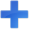 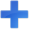 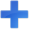 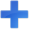 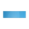 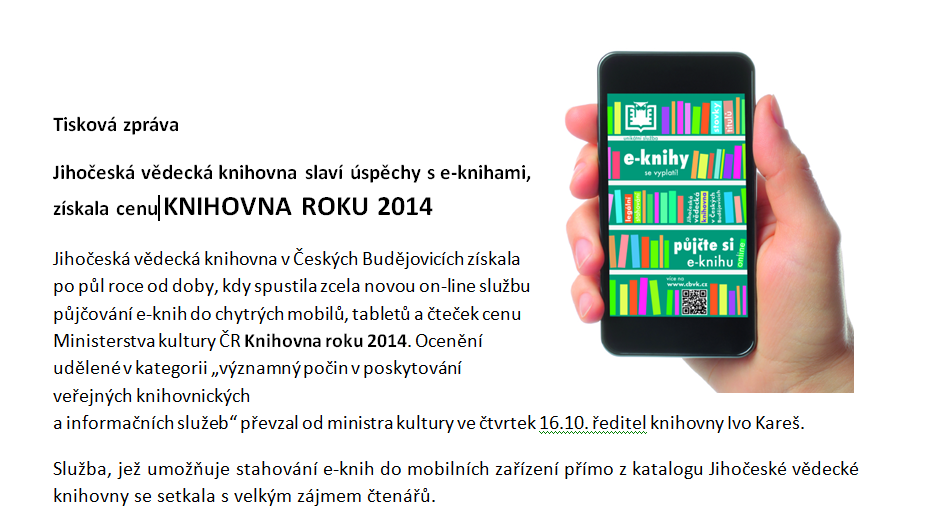 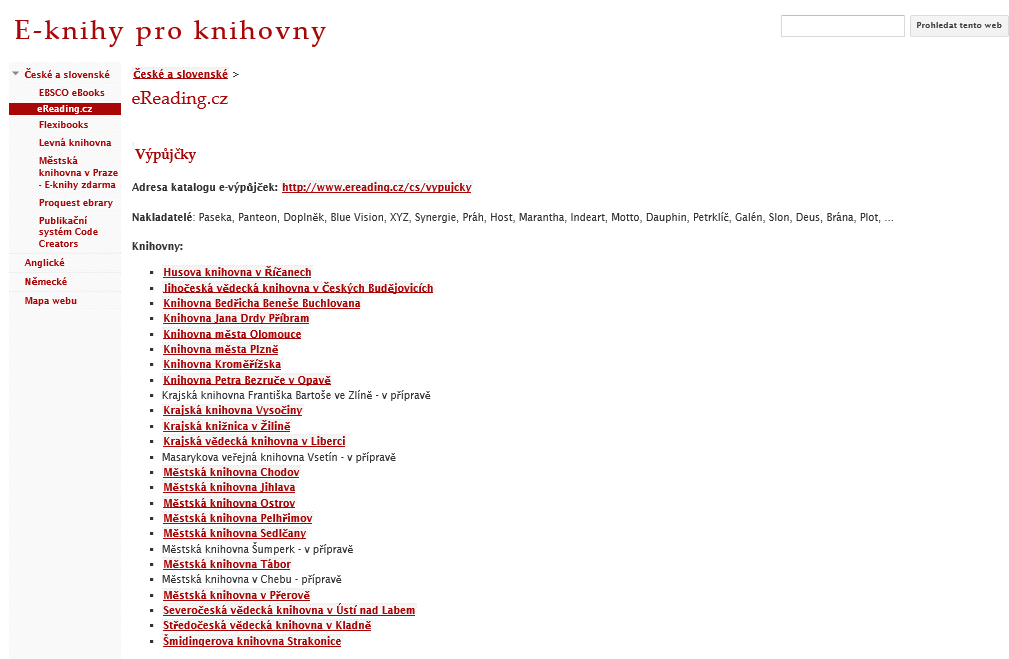 Zuzana Hájkova
Jihočeská vědecká knihovna
 v Českých Budějovicích
hajkova@cbvk.cz
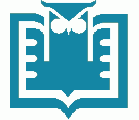